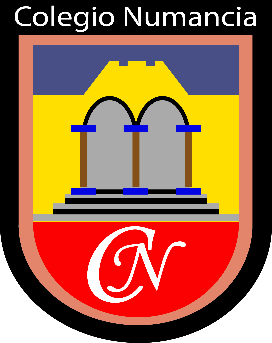 “Diferentes pero iguales”
NUMANCIA POR UNA SANA CONVIVENCIA
RELIGIÓN
Jueves 01 de abril
1° año básico
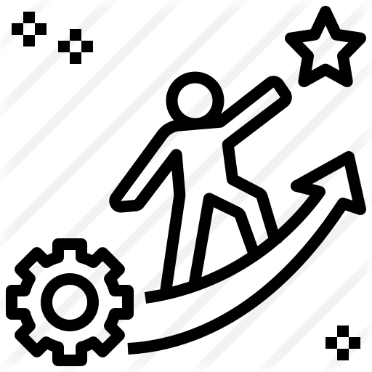 Objetivo: Reconocer los características personales e identificar similitudes con mis compañeros
RUTA:
DIFERENTES PERO IGUALES
CARTA A UN AMIGO
VALORARME/ VALORARTE
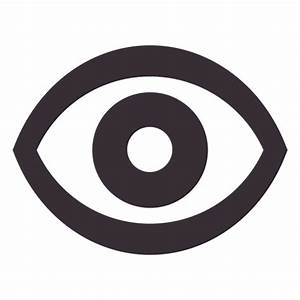 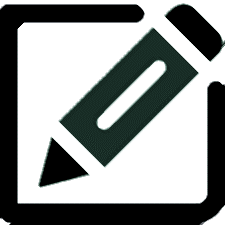 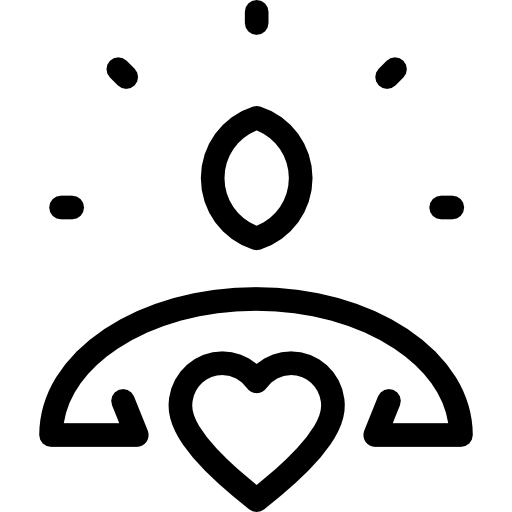 diferentes pero iguales
https://www.youtube.com/watch?v=gkhob8V95_8
CARTA PARA UN AMIGO
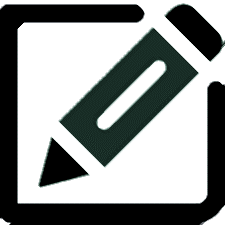 En tu cuaderno te invitamos a crear una carta de presentación para un amigo o amiga.  Completa cada frase dibujado lo que te represente.
QUERIDO AMIGO/A:
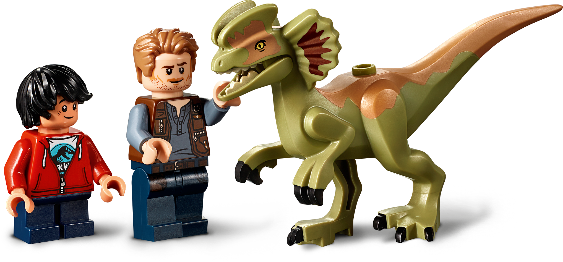 2. ME GUSTA JUGAR A
1. MI NOMBRE ES
JOAQUÍN ARAYA
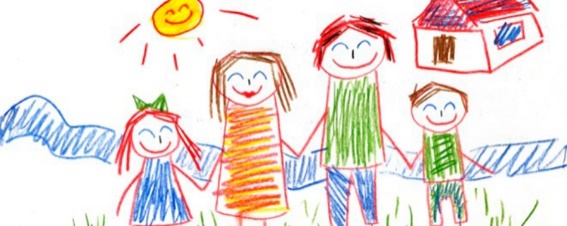 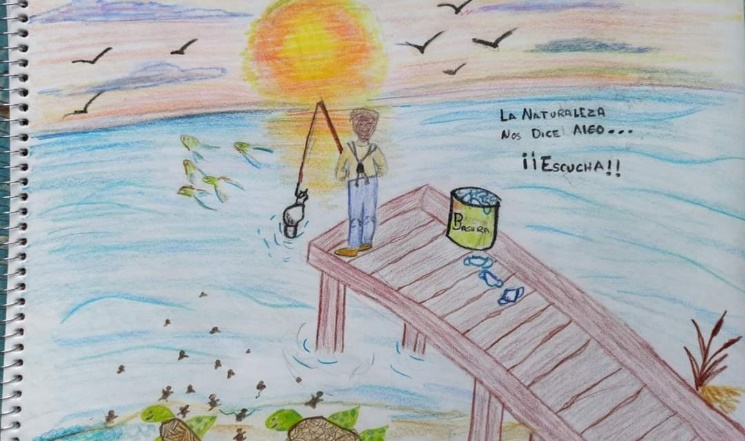 3. MI FAMILIA
4. MI BARRIO O CIUDAD ES
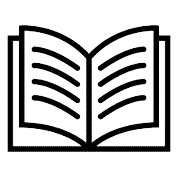 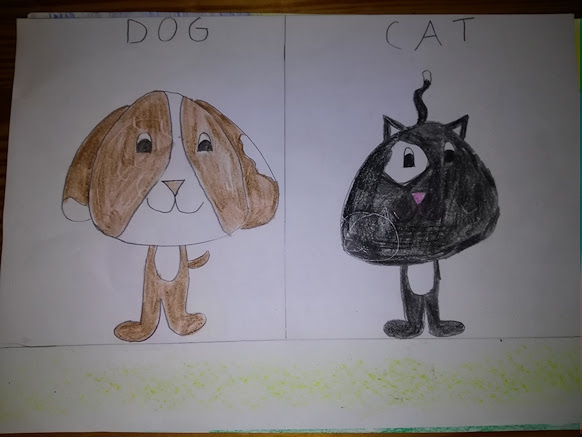 6. MI CLASE FAVORITA
5. MIS AMIGOS 
Y/O MASCOTAS
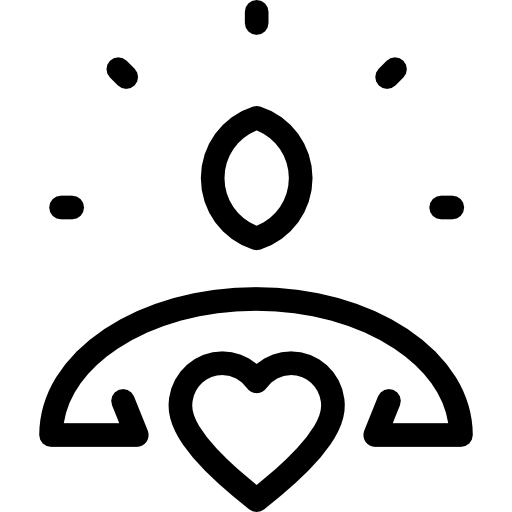 VALORARME
VALORARTE
La carta realizada debe ser enviada al siguiente correo electrónico: convivencianumancia@gmail.com
VALORARME/ VALORARTE
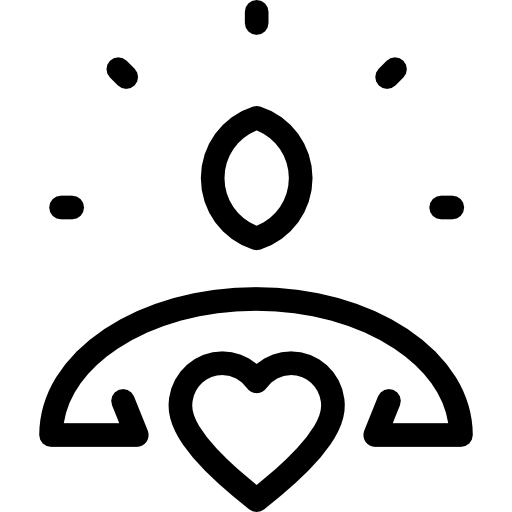 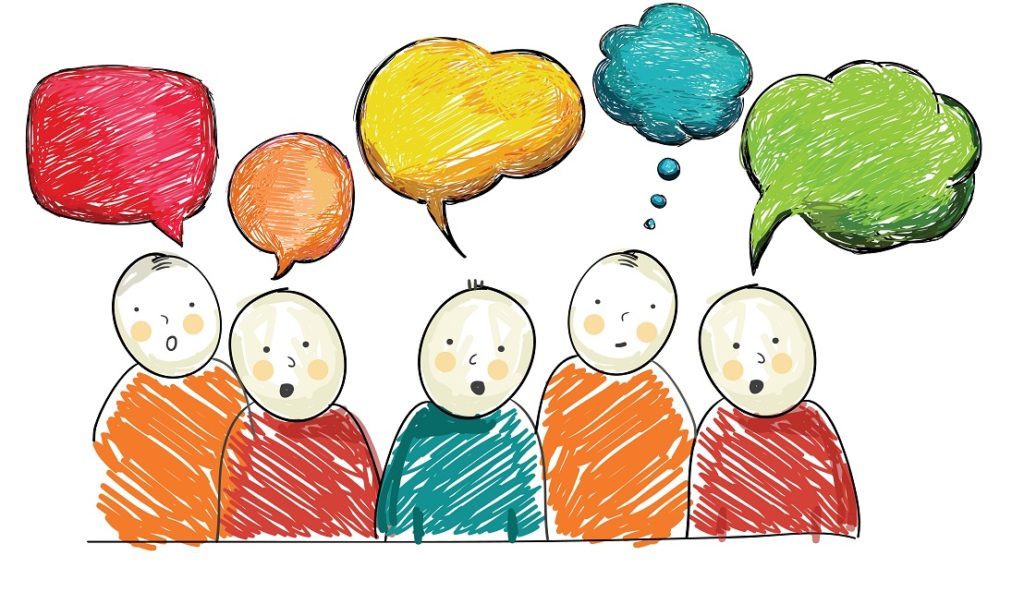 Somos todos diferentes pero iguales
CADA UNO ES VALIOSO